Predicting Brain Size
Samantha Stanley Jasmine Dumas
Christopher Lee
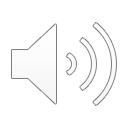 Data Introduction & Analysis Objective
Original data was collected for the study completed by Willerman et. al in 1981
Original study objective was to determine if an individual’s brain size is an indicator of intelligence

Data sample includes 40 right-handed introductory psychology students at a large southwestern university.
Independent variables were gender, height, weight, full scale IQ scores (FSIQ), verbal IQ score (VIQ) and performance IQ score (PIQ)
Dependent variable was brain size calculated by MRI pixel count

Objective of our data analysis is to examine if available independent variables are adequate predictive attributes at estimating brain size
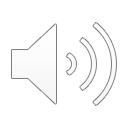 Data Processing
Identified challenges during data validation
Small sample size 
Overall sample size is small (n=40)
Distinct subset within independent variable, FSIQ
20 students with FSIQ greater than or equal 130
20 students with FSIQ less than or equal to 108
Strong correlation among independent variables 
FSIQ and VIQ = 0.945
FSIQ and PIQ = 0.934
Incomplete independent data information for 3 sample records

Other data validation
No outliers are identified
No autocorrelation
No significant sign of heteroscedasticity
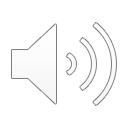 Model Analysis
Simple linear regression result
After multiple iterations, including stepwise regression analysis, the final linear model includes 3 significant independent variables: Gender, PIQ and Height
ŷ =298,646 + 54,561x1 + 1267.68PIQ + 6447.10HEIGHT (where x1 = 1 when male)
R-Square = 0.6049 
Adj R-Square = .5701
Other model validation
No interaction terms were found as expected
No higher order terms were found as expected 
3 influential samples were identified (record #6, #11 and #13) but not removed as none of them were extreme outliers
No sign of autocorrelation
Sign of heteroscedasticity was identified between residual and PIQ but all transformation attempt did not improve regression result
Dependent variable transformation, log and inverse, did not singifincatly improve the regression result
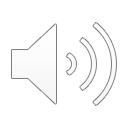 Analysis Finding
Interpretation of the model
ŷ =298,646 +54,561x1 + 1267.68PIQ + 6447.10HEIGHT (where x1 = 1 when male)
Based on recommended model, we cautiously assume that the brain size can be predicted based on gender, height and PIQ.
From common sense, the relationship between physical attributes (gender and height) and brain size could have been expected
However, relationship between PIQ and brain size was indeed a very interesting finding
Although our analysis does not provide causality evidence between intelligence and brain size, the final model indicates higher PIQ people are more likely to have bigger brain
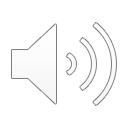